1
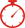 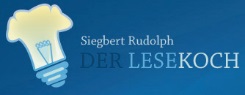 Titel:
Quelle:
Übungsart:
Titel:

Quelle:
Leseübungen:
Genau lesen
Satzvariationen Versch. 3 S
Siegbert Rudolph und Reime aus diversen Büchern
Siegbert Rudolph
Silbenkennung lesegerecht:
ng, h, Mitlautverdoppelungen, kurze Vokale in erster Silbe
Bedienungshinweise:
Mit einem Klick geht es immer einen Schritt weiter.
Die Buttons sind für Sprünge auf bestimmte Seiten.
Präsentation starten: F5
Präsentation verlassen: ESC
Nächste Seite
C:\Users\Master\OneDrive\A - Übungen\Klasse 2\Besondere Übungen\Satzvariationen S - Verschiedenes 3.pptx - Seite 1
2
Silbenübung 1
Klick für jedes Wort
Das
Nil
pferd,
das
ist
sehr
ge
sund,
und
es
ist
trotz
dem
ku
gel
rund.
Ku
gel
rund
das
Nil
pferd
ist,
weil
es
wirk
lich
sehr
viel
frisst.
In
ei
nem
Fluss
mit
Na
men
Nil,
da
wohnt
das
gro
ße
Kro
ko
dil.
Wo
wohnt
das
gro
ße
Kro
ko
dil,
in
ei
nem
Fluss
mit
Na
men
Nil.
Mei
de
die
Süm
pfe
in
den
Tro
pen,
Kro
ko
di
le
könn
ten
da
rin
to
ben.
Wa
rum
soll
man
Süm
pfe
in
den
Tro
pen
mei
den?
Kro
ko
di
le
könn
en
sie
ei
nem
ver
lei
den.
Vorherige Folie
Nächste Folie
C:\Users\Master\OneDrive\A - Übungen\Klasse 2\Besondere Übungen\Satzvariationen S - Verschiedenes 3.pptx - Seite 2
3
Silbenübung 1
Klick für jeden Satz
Das
Nil
pferd,
das
ist
sehr
ge
sund,
und
es
ist
trotz
dem
ku
gel
rund.
Ku
gel
rund
das
Nil
pferd
ist,
weil
es
wirk
lich
sehr
viel
frisst.
In
ei
nem
Fluss
mit
Na
men
Nil,
da
wohnt
das
gro
ße
Kro
ko
dil.
Wo
wohnt
das
gro
ße
Kro
ko
dil,
in
ei
nem
Fluss
mit
Na
men
Nil.
Mei
de
die
Süm
pfe
in
den
Tro
pen,
Kro
ko
di
le
könn
ten
da
rin
to
ben.
Wa
rum
soll
man
Süm
pfe
in
den
Tro
pen
mei
den?
Kro
ko
di
le
könn
en
sie
ei
nem
ver
lei
den.
Vorherige Folie
Nächste Folie
C:\Users\Master\OneDrive\A - Übungen\Klasse 2\Besondere Übungen\Satzvariationen S - Verschiedenes 3.pptx - Seite 3
4
Silbenübung 2
Klick für jedes Wort
Der
All
i
ga
tor
ist
ein
Fle
gel,
er
lau
ert
un
term
Wass
er
pe
gel.
Wa
rum
lau
ert
der
All
i
ga
tor
un
ter
dem
Pe
gel?
Er
ist
halt
ein
ganz
gro
ßer
Fle
gel.
Im
tie
fen,
gel
ben
Wüs
ten
sand,
kommt
ein
Ka
mel
da
her
ge
rannt.
Der
Sand
der
Wüs
te
der
ist
tief,
das
Ka
mel
leicht
da
rü
ber
lief.
Mit
der
Ka
ra
wa
ne
zieht
der
Scheich
durch
sein
gro
ßes
Wüs
ten
reich.
Wer
zieht
durch
sein
gro
ßes
Reich?
Die
Ka
ra
wa
ne
mit
dem
Scheich!
Vorherige Folie
Nächste Folie
C:\Users\Master\OneDrive\A - Übungen\Klasse 2\Besondere Übungen\Satzvariationen S - Verschiedenes 3.pptx - Seite 4
5
Silbenübung 2
Klick für jede Satz
Der
All
i
ga
tor
ist
ein
Fle
gel,
er
lau
ert
un
term
Wass
er
pe
gel.
Wa
rum
lau
ert
der
All
i
ga
tor
un
ter
dem
Pe
gel?
Er
ist
halt
ein
ganz
gro
ßer
Fle
gel.
Im
tie
fen,
gel
ben
Wüs
ten
sand,
kommt
ein
Ka
mel
da
her
ge
rannt.
Der
Sand
der
Wüs
te
der
ist
tief,
das
Ka
mel
leicht
da
rü
ber
lief.
Mit
der
Ka
ra
wa
ne
zieht
der
Scheich
durch
sein
gro
ßes
Wüs
ten
reich.
Wer
zieht
durch
sein
gro
ßes
Reich?
Die
Ka
ra
wa
ne
mit
dem
Scheich!
Vorherige Folie
Nächste Folie
C:\Users\Master\OneDrive\A - Übungen\Klasse 2\Besondere Übungen\Satzvariationen S - Verschiedenes 3.pptx - Seite 5
6
Silbenübung 3
Klick für jedes Wort
Jetzt
zur
Ruh
sich
zu
be
ge
ben,
ist
sein
sehn
lich
stes
Be
stre
ben.
Was
ist
sein
sehn
lich
stes
Be
stre
ben?
Sich
zur
Ruh
e
zu
be
ge
ben!
Liegst
du
in
ei
nem
Kran
ken
zimm
er,
dann
freu
en
dich
Be
such
e
imm
er.
Wann
freust
du
dich
als
Kran
ker
imm
er?
Ü
ber
Be
such
im
Kran
ken
zimm
er!
Ochs
und
E
sel
sind
im
Stall
und
spie
len
sel
ten
mit
dem
Ball.
Wer
spielt
sel
ten
mit
dem
Ball?
Ochs
und
E
sel
in
ih
rem
Stall!
Vorherige Folie
Nächste Folie
C:\Users\Master\OneDrive\A - Übungen\Klasse 2\Besondere Übungen\Satzvariationen S - Verschiedenes 3.pptx - Seite 6
7
Silbenübung 3
Klick für jeden Satz
Jetzt
zur
Ruh
sich
zu
be
ge
ben,
ist
sein
sehn
lich
stes
Be
stre
ben.
Was
ist
sein
sehn
lich
stes
Be
stre
ben?
Sich
zur
Ruh
e
zu
be
ge
ben!
Liegst
du
in
ei
nem
Kran
ken
zimm
er,
dann
freu
en
dich
Be
such
e
imm
er.
Wann
freust
du
dich
als
Kran
ker
imm
er?
Ü
ber
Be
such
im
Kran
ken
zimm
er!
Ochs
und
E
sel
sind
im
Stall
und
spie
len
sel
ten
mit
dem
Ball.
Wer
spielt
sel
ten
mit
dem
Ball?
Ochs
und
E
sel
in
ih
rem
Stall!
Vorherige Folie
Nächste Folie
C:\Users\Master\OneDrive\A - Übungen\Klasse 2\Besondere Übungen\Satzvariationen S - Verschiedenes 3.pptx - Seite 7
8
Silbenübung 4
Klick für jedes Wort
Es
zwit
schert
schön
der
Spatz,
ver
zückt
lauscht
ihm
die
Katz.
Wer
lauscht
den
sing
en
den
Spatz
en?
Es
sind
be
stimmt
die
Katz
en!
Das
Kro
ko
dil
hat
schar
fe
Zäh
ne,
es
macht
aus
dei
nen
Knoch
en
Spä
ne.
Ach
te
sehr
auf
dei
ne
Knoch
en,
wenn
Kro
ko
di
le
komm
en
ge
kroch
en!
Der
Fuchs,
der
lau
ert
in
der
Nacht,
der
Hahn
den
Hüh
ner
stall
be
wacht.
Der
Hüh
ner
stall
wird
gut
be
wacht,
der
Fuchs
fängt
nichts
in
die
ser
Nacht.
Vorherige Folie
Nächste Folie
C:\Users\Master\OneDrive\A - Übungen\Klasse 2\Besondere Übungen\Satzvariationen S - Verschiedenes 3.pptx - Seite 8
9
Silbenübung 4
Klick für jeden Satz
Es
zwit
schert
schön
der
Spatz,
ver
zückt
lauscht
ihm
die
Katz.
Wer
lauscht
den
sing
en
den
Spatz
en?
Es
sind
be
stimmt
die
Katz
en!
Das
Kro
ko
dil
hat
schar
fe
Zäh
ne,
es
macht
aus
dei
nen
Knoch
en
Spä
ne.
Ach
te
sehr
auf
dei
ne
Knoch
en,
wenn
Kro
ko
di
le
komm
en
ge
kroch
en!
Der
Fuchs,
der
lau
ert
in
der
Nacht,
der
Hahn
den
Hüh
ner
stall
be
wacht.
Der
Hüh
ner
stall
wird
gut
be
wacht,
der
Fuchs
fängt
nichts
in
die
ser
Nacht.
Vorherige Folie
Nächste Folie
C:\Users\Master\OneDrive\A - Übungen\Klasse 2\Besondere Übungen\Satzvariationen S - Verschiedenes 3.pptx - Seite 9
10
Silbenübung 5
Klick für jedes Wort
Im
gro
ßen,
tie
fen
O
ze
an,
da
zieht
der
Wal
fisch
sei
ne
Bahn.
Der
Wal
fisch
zieht
im
O
ze
an
ganz
ma
jes
tä
tisch
sei
ne
Bahn.
Das
Ren
tier
lebt
im
hoh
en
Nor
den.
Im
Sü
den
wär
es
nichts
ge
wor
den.
Im
hoh
en
Nor
den
lebt
das
Ren
tier,
der
Sü
den
ist
nicht
sein
Re
vier.
Das
Rhi
no
zer
os
hat
ei
ne
dick
e
Haut,
doch
ru
fen
kann
es
nicht
sehr
laut.
Das
Rhi
no
zer
os
kann
nicht
laut
ru
fen,
doch
herr
lich
klapp
ern
mit
den
Hu
fen.
Vorherige Folie
Nächste Folie
C:\Users\Master\OneDrive\A - Übungen\Klasse 2\Besondere Übungen\Satzvariationen S - Verschiedenes 3.pptx - Seite 10
11
Silbenübung 5
Klick für jeden Satz
Im
gro
ßen,
tie
fen
O
ze
an,
da
zieht
der
Wal
fisch
sei
ne
Bahn.
Der
Wal
fisch
zieht
im
O
ze
an
ganz
ma
jes
tä
tisch
sei
ne
Bahn.
Das
Ren
tier
lebt
im
hoh
en
Nor
den.
Im
Sü
den
wär
es
nichts
ge
wor
den.
Im
hoh
en
Nor
den
lebt
das
Ren
tier,
der
Sü
den
ist
nicht
sein
Re
vier.
Das
Rhi
no
zer
os
hat
ei
ne
dick
e
Haut,
doch
ru
fen
kann
es
nicht
sehr
laut.
Das
Rhi
no
zer
os
kann
nicht
laut
ru
fen,
doch
herr
lich
klapp
ern
mit
den
Hu
fen.
Vorherige Folie
Nächste Folie
C:\Users\Master\OneDrive\A - Übungen\Klasse 2\Besondere Übungen\Satzvariationen S - Verschiedenes 3.pptx - Seite 11
12
Silbenübung 6
Klick für jedes Wort
Die
Bä
ren
bei
den
Strom
schnell
en,
fang
en
sich
gern
die
Fo
rell
en.
Bei
den
Strom
schnell
en
war
tet
der
Bär,
doch
die
Fo
rell
en
komm
en
nicht
mehr.
Hund
und
Katz
und
ein
klei
ner
Spatz
sitz
en
auf
dem
Kirch
weih
platz.
Auf
dem
gro
ßen
Kirch
weih
platz
sitz
en
Katz
und
Hund
und
Spatz.
Hoch
ü
ber
dem
Rad
weg
kreist
der
Ad
ler
und
war
tet
auf
den
näch
sten
Rad
ler.
Der
Rad
ler
auf
dem
Rad
weg
ziem
lich
er
schrickt,
als
er
den
Ad
ler
hoch
dro
ben
er
blickt.
Vorherige Folie
Nächste Folie
C:\Users\Master\OneDrive\A - Übungen\Klasse 2\Besondere Übungen\Satzvariationen S - Verschiedenes 3.pptx - Seite 12
13
Silbenübung 6
Klick für jeden Satz
Die
Bä
ren
bei
den
Strom
schnell
en,
fang
en
sich
gern
die
Fo
rell
en.
Bei
den
Strom
schnell
en
war
tet
der
Bär,
doch
die
Fo
rell
en
komm
en
nicht
mehr.
Hund
und
Katz
und
ein
klei
ner
Spatz
sitz
en
auf
dem
Kirch
weih
platz.
Auf
dem
gro
ßen
Kirch
weih
platz
sitz
en
Katz
und
Hund
und
Spatz.
Hoch
ü
ber
dem
Rad
weg
kreist
der
Ad
ler
und
war
tet
auf
den
näch
sten
Rad
ler.
Der
Rad
ler
auf
dem
Rad
weg
ziem
lich
er
schrickt,
als
er
den
Ad
ler
hoch
dro
ben
er
blickt.
Vorherige Folie
Nächste Folie
C:\Users\Master\OneDrive\A - Übungen\Klasse 2\Besondere Übungen\Satzvariationen S - Verschiedenes 3.pptx - Seite 13
14
Üben macht gescheit!
Titel:
Quelle:
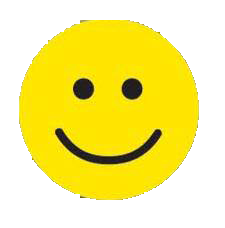 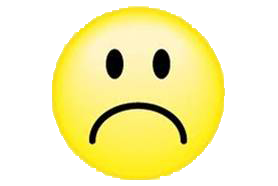 Hurra, wieder ein Stück weiter!
Vorherige Folie
C:\Users\Master\OneDrive\A - Übungen\Klasse 2\Besondere Übungen\Satzvariationen S - Verschiedenes 3.pptx - Seite 14